Translation Theory and Text Linguistics
Lecture 4
Text-Centredness in Translation
The idea that the text plays a central role in translation has been present for many centuries.
The process of translation = the comprehension of the original and the creation of the translated text.
However, when the theory of linguistics appeared – text-centredness and thinking about translation were separated for some time.
Disregarding the Text Level
The linguistic theory of translation achieved the status of an independent discipline in the 1950s and 1960s.
In addition to studying literary texts, it extended the scope of its investigations to scientific, technical and other non-literary texts, using the tools of linguistics. 
Since linguistics at that time was focused on the sentence, the use of linguistics in translation theory shifted the focus of attention from text to sentence. 
Equivalences between SL and TL were studied on the sentence level and below, on the level of words, phrases, and grammatical structures.
Disregarding the Text Level (2)
The first sign of this approach is seen in Retsker's famous article On regular correspondences in translation into the mother tongue, published in 1950.
Retsker's study argues for the existence of "regular correspondences", which apply irrespective of the situation, the context, or the text. 
Retsker distinguishes three kinds of correspondences: 
"constant correspondences", such as technical terms, geographical names, etc., 
"variant correspondences", where the TL offers several possibilities and translators have to choose among them
"occasional correspondences", where the translator has to create correspondence on the basis of the context
Disregarding the Text Level (3)
Following the publication of Retsker's and Fedorov's research, a number of manuals appeared in the former Soviet Union, describing the lexical and grammatical equivalences characterising specific language pairs.
Based on linguistic differences, they tried to discover the "rules" of translation. 
For this reason many scholars argue that research on translation theory in the 1960s and 1970s has more to do with contrastive linguistics than with translation theory as such.
Returning to the Text
In the early 1970s, with the emergence of text linguistics, the need for a text linguistic approach was perceived in translation theory (although the declarations made to this effect did not lead to practical consequences at the time). 
In the book Translation and linguistics, published in 1973, Shveitser states that "for translation theory it is not only the comparison of systems that is important, but also the comparison of the textual realisations of the systems' differences"
Returning to the Text (2)
However, there were no large-scale studies comparing long stretches of source language and target language texts, drawing conclusions from such extensive analyses.
In the late 1970s and early 1980s increasing numbers of studies applied the research methods of text linguistics to the analysis of translations. 
In this period, two main trends can be distinguished: 
Chernyakhovskaya (1976) approaches the text from the inside and concentrates on the way the differences in the internal structure of the text affect the solutions of translators 
Reiss (1971) looks at the text from the outside and focuses on how the various text types influence the translators' task.
The Internal Text Structure Approach
The analysis of the internal structure of continuous texts, the most important field of study within text linguistics from the very beginning, became popular with translation scholars as well.
The idea that in emotionally neutral, descriptive texts, sentences start with either generally known information or with information known from the rest of the text (theme, thematic part) and the second part of the sentence contains new information (rheme, rhematic part) is not new in linguistics (= the theme-rheme structure of sentences).
However, analysis of the text-organising role of this conceptual structuring in continuous texts and its linguistic realisations was a new area of research.
The Internal Text Structure Approach (2)
Leonora Chernyakhovskaya's Translation and the structure of sense published in 1976 can be regarded as the first study not only to declare, but also to consistently apply the text linguistic approach to translation theory.
In Chernyakhovskaya's view, transformational strategies used in the course of translation are not motivated by the different lexical and grammatical systems of the two languages, but by the need to preserve the structure of sense. 
The sense structure of the sentence, consisting of the part that is already known (theme/topic) and the part that is new (rheme/comment), and the emphatic part within the new information (focus) are expressed by different means in every language. 
It is exactly this structure of sense that must remain invariable in translation.
The Text Type-Typology Approach
The other text linguistic trend approached translation from the direction of text types. The most outstanding representative of this trend, Katharina Reiss (1971), made an attempt to develop a translation-focused text typology.
A genre-based classification of texts to be translated had, of course, been attempted earlier as well.
The Text Type-Typology Approach (2)
Fedorov, discusses the genre-related translation problems of three groups of texts: 
(1) news and reviews, offcial and technical documents, and scientific texts, 
(2) political texts, newspaper editorials, and speeches, 
(3) literary texts.
Mounin (1967) lists seven groups: 
religious texts, 
literary texts, 
poetry, 
children's literature, 
stage texts, 
movie texts, 
technical texts. 
In earlier works, however, classification of text types was considered a minor issue.
The Text Type-Typology Approach (3)
In her book Möglichkeiten und Grenzen der Übersetzungskritik she distinguishes four basic text types. 
She argues that the classification of texts is determined by the role language plays in the given text. 
Karl Bühler (1934, 1965) identifies three basic functions of language: 
Description
Expression
Appeal
The Text Type-Typology Approach (3)
In most texts, all three functions of language are present, but one of them is usually predominant. 
This provides a basis for Katharina Reiss to make a distinction between:
content-focused texts, in which the descriptive function of language dominates
form-focused texts, in which the expressive function of language dominates
appeal-focused texts, in which the appeal function of language dominates. 
Besides these three text types Reiss identifies a fourth text type as well which reaches the receptor not via printed media. She refers to this text type as audio-medial.
The Translation od Content-Focused Texts
Content-focused texts involve a number of text types: press releases, commentaries, news reports, users' manuals, patent specifications, official documents, non-fiction, specialised books, essays, reports, etc. 
Since these texts are focused on conveying information, the translator's task is to transmit the SL content in full, using the most appropriate devices of the TL to make sure that the reader's attention is not distracted from the content.
The Translation of Form-Focused Texts
In the case of form-focused texts, it is not or not merely what the author says that really matters, but also how he/she says it. 
This text type also contains various genres: literary prose (essays, biographies, belles-lettres), imaginative prose (anecdotes, short stories, romances), and poetry.
Here, the main task of the translator is to reflect primarily the form and not the contents. 
Therefore, in the case of form-focused texts the task of the translator is not to produce identical content, but to create formal analogy.
The Translation of Appeal-Focused Texts
In such texts, both the content and the form are intended to provoke a particular reaction in the listener or reader. 
This text type may involve appeals for likes and dislikes, or for specific actions (e.g., shopping) or the ceasing of specific actions (e.g., smoking).
The most typical text types falling into this category are commercials, ads, texts related to missionary work, propaganda materials, etc. 
Here the aim of the translator is not to reflect the content or the form of the source language text, but to render its function, i.e. to make sure that the target language text will provoke the same response as the source language text. 
To achieve this aim, the translator may deviate from both the content and the form of the text.
The Translation of Audio-Medial Texts
In the fourth text type the message reaches the receiver (audience, listener) via a Channel the characteristic features of which need to be taken into account. 
Such texts are the radio and television genres and theatre plays, from operettas to operas and from comedies to tragedies
Thus, in the case of audio-medial texts translators have to take into consideration the conditions of the transmitting channel.
The Typology of Specialised Texts
Vannikov lists twelve features on the basis of which scientific and technical texts have to be characterised to provide sufficient guidance for translators.
On the basis of linguistic organisation
Texts with a rigorous structure and with strict linguistic formulation,
Texts with a soft structure, allowing the translator greater variety regarding linguistic formulation;
On the basis of the ftmctional style
Scientific texts,
Technical texts,
Offcial texts,
Legal texts,
Journalistic texts;
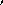 The Typology of Specialised Texts (2)
On the basis of functional register:
Scientific texts (Academic texts, Texts with an educational purpose, Encyclopaedic texts);
Technical texts (Technical descriptions, Instructions, Technical information)
Official texts (Official directions, Management texts, Offcial correspondence);
Legal texts (Technical documentation, Descriptions of inventions, Patent management texts);
Journalistic texts (Scientific journalistic texts, Popular science texts);
The Typology of Specialised Texts (3)
On the basis of manner of expression
Narrative texts,
Descriptive texts,
Explanatory texts,
Argumentative texts;
On the basis of logical content
Exposition/Discussion,
Justification,
Conclusion,
Definition;
The Typology of Specialised Texts (4)
On the basis of subject-related contents
Texts in exact sciences,
Texts in natural sciences,
Texts in social sciences;
On the basis of manner of communication
Texts for oral communication,
Texts for written communication;
On the basis of genre (e.g., within the scientific style)
Book
Monograph
Article/Paper
Dissertation,
Presentation/Lecture
Communiqué
Report,
Comments;
The Typology of Specialised Texts (5)
On the basis of the primary or secondary nature of the information
Primary information,
Secondary information (Report, Annotation, Review, Bibliographical description, Bibliography;)
On the basis of expressive-stylistic features
Stylistically rich/colourful text
Stylistically poor/not colourful text;
,
;
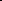 The Typology of Specialised Texts (6)
On the basis of general pragmatic features
Texts addressed to the source language reader,
Texts addressed to the target language reader
Texts addressed to any audience
On the basis of specific pragmatic features:
Informative texts
Normative texts
Instructive texts
Systematising texts
Integration of the Two Approaches
In the second half of the 1980s, a number of attempts were made to integrate the two text linguistic approaches to translation, that is, the internal organizational approach and the text typological approach.
The most important rule of translation remains the priority of the aim of the translation. 
This is followed by the coherence rule, in which the authors make a distinction between intratextual coherence (the internal coherence of the text) and intertextual coherence (equivalence with the source language text).
Research on Quasi-Correctness
The phenomenon of quasi-correctness = translationese
The research on "quasi-correctness" explores the differences between two corpora of texts: between authentic or primary texts and translated or secondary texts. 
These differences are subtle, and hardly perceptible on the sentence level: it is the whole of the translated text that differs from original target language texts.
Research on Quasi-Correctness (2)
What the reader notices is that the text is slightly odd, without being able to identify the source of this oddity. 
Reasons for this oddity:
the devices ensuring coherence in the SL do not always work in the same way in the TL
there are slight shifts in emphases, leading to slight distortions in functional sentence perspective, which is almost unnoticeable if it occurs only in one or two sentences.
Scepticism Regarding the Discourse-Level Approach
With all the enthusiasm for the discourse approach, skepticism is voiced time and again regarding the results achieved, and the researchability of translation on the level of the text.
According to Newmark, it is the advance of text linguistics that forces translation scholars to treat the text as the basic unit of translation. The everyday practice of translators, however, shows that translators always try to choose the smallest unit of translation, and only resort to the whole text when they experience difficulty or when finally checking their translation.